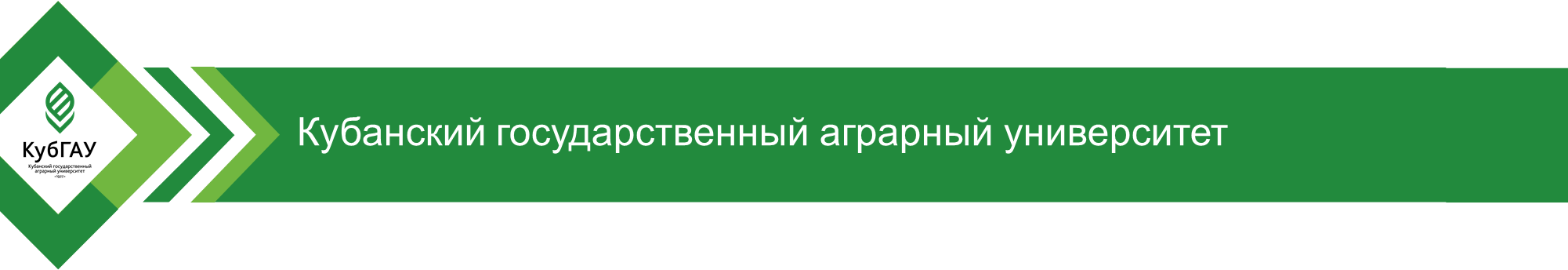 Название доклада
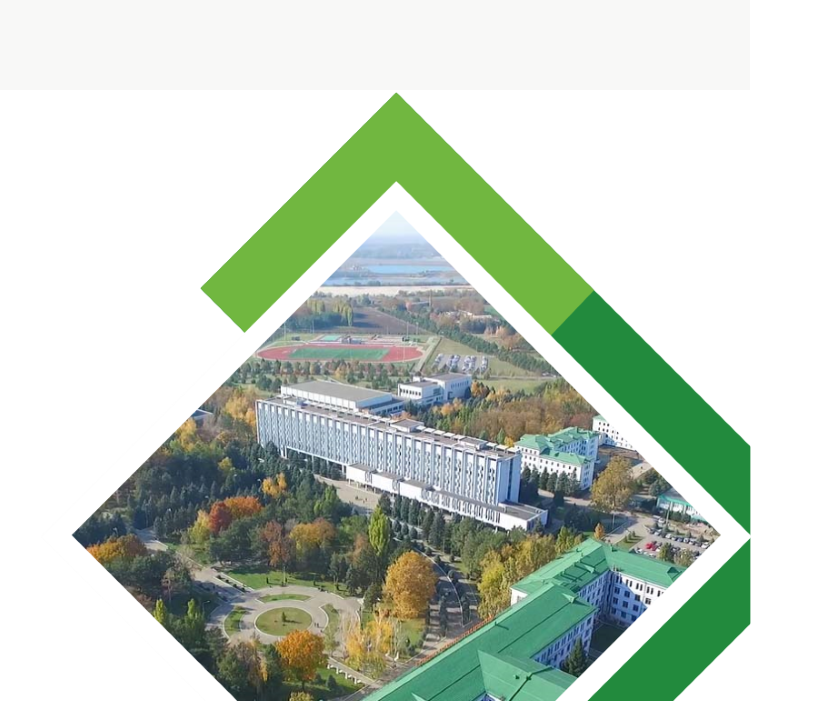 Фамилия И. О.
должность
Название
2 / 31
[Speaker Notes: Кол-во участников, проекты, фото]
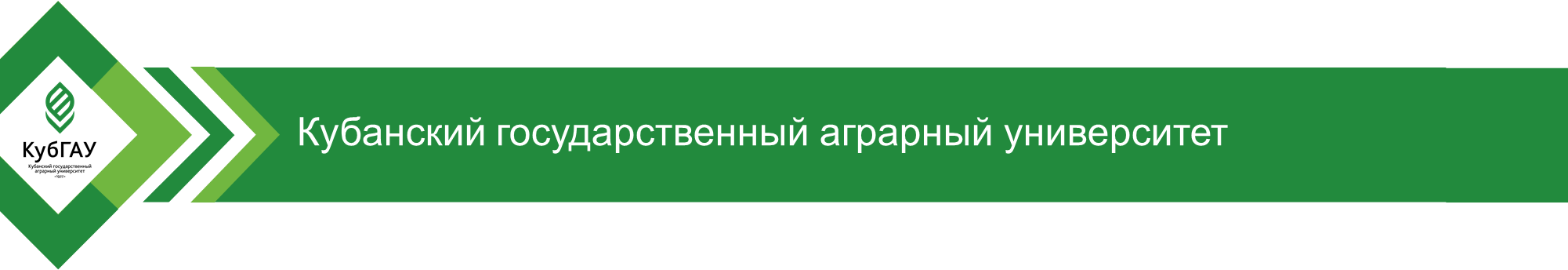 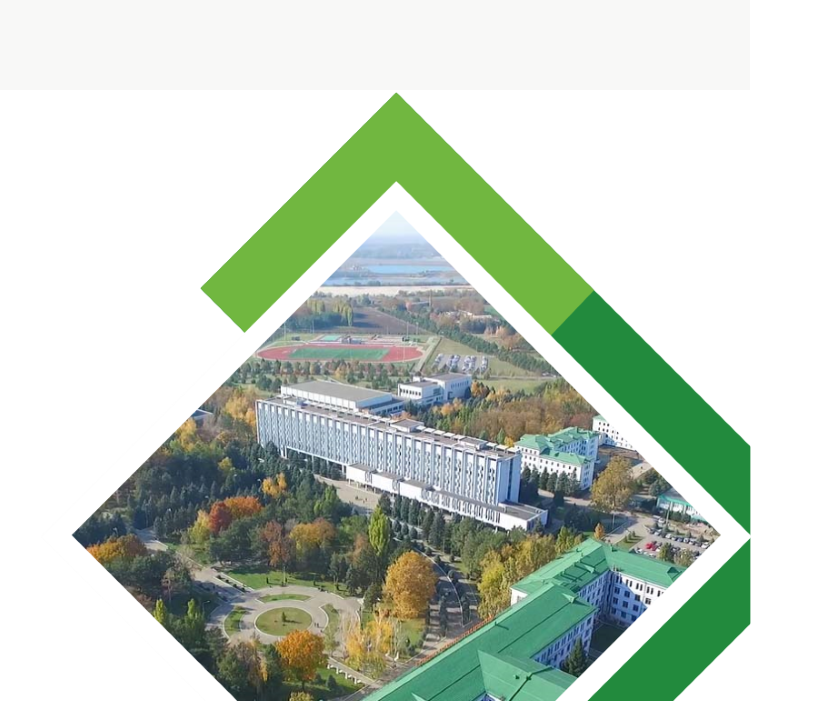 Благодарю за внимание
!
Кубанский государственный аграрный университет
350044, Россия, г. Краснодар, ул. им. Калинина, 13e-mail: mail@kubsau.ru
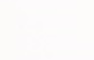 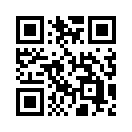 www.kubsau.ru
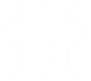 Проект постановления
1. Информацию … принять к сведению.
2. …: 
2.1 …2.2 …
3. …
3.1 …
3.2 … 
3.3 …
4 / 31
www.kubsau.ru